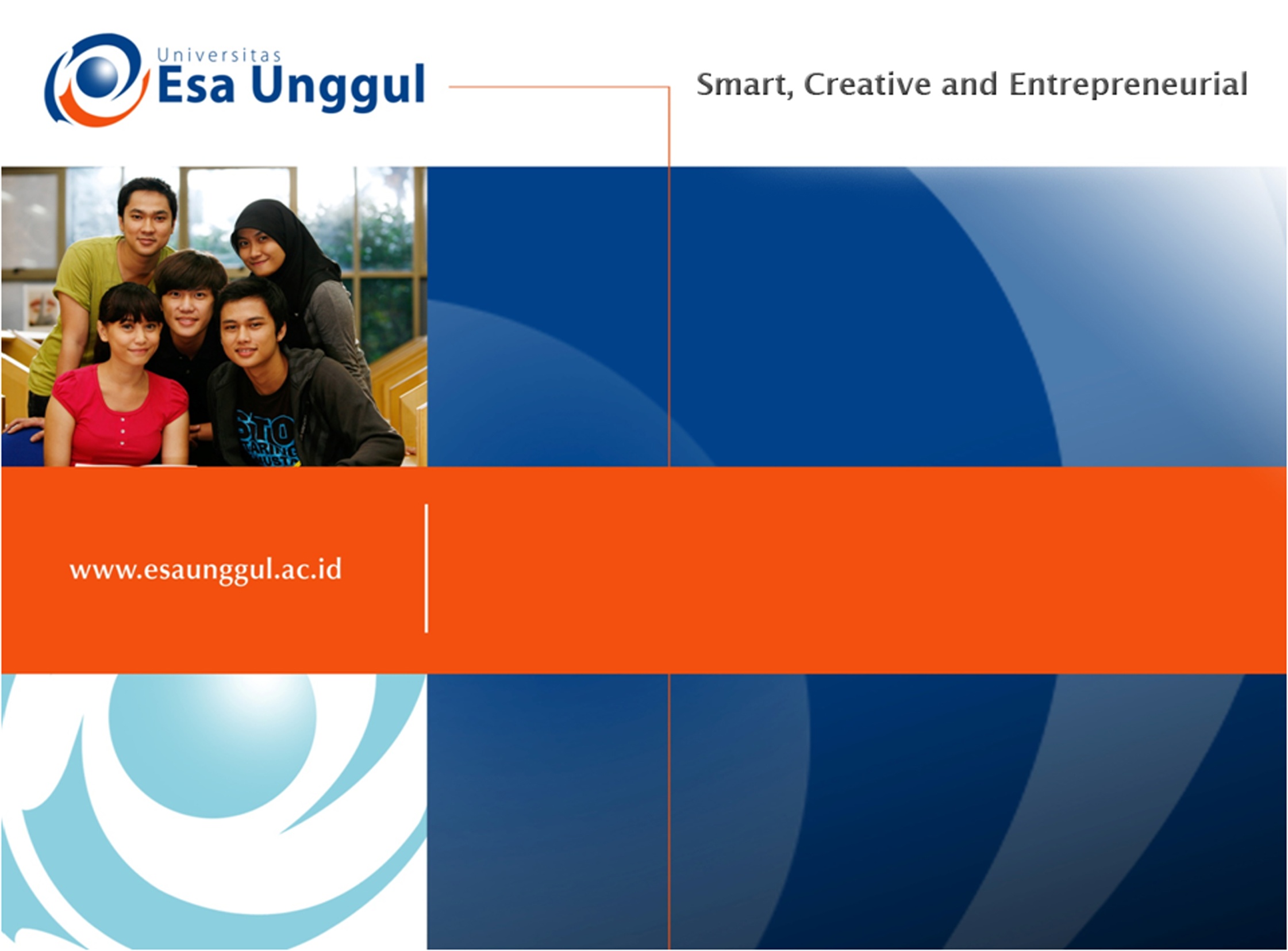 PERENCANAAN, PEMANTAUAN DAN PENILAIAN PROGRAM KESEHATAN(Sesi 4 – Perencanaan strategis program kesehatan)
Dwi Nurmawaty, SKM, MKM
Perencanaan program kesehatan
Perencanaan program kesehatan adalah sebuah proses untuk merumuskan masalah-masalah kesehatan yang berkembang di masyarakat, menentukan kebutuhan dan sumber daya yang tersedia, menetapkan tujuan program yang paling pokok dan menyusun langkah-langkah praktis untuk mencapai tujuan yang telah di tetapkan.
Teknik mengumpulan data
Metode observasi
Focus group discussion (FGD)
Teknik kuesioner
Teknik dokumen 
Teknik triangulasi
Metode wawancara
Penetapan prioritas
Penetapan prioritas merupakan bagian pentinf dalam proses masalah karena terbatasna sumberdaya yang tersedia sehingga tidak mungkin menyelesaikan semua permasalahan yang ada dan oleh karena adaya hubungan antara satu masalah dengan masalah yang lainnya sehingga tidak perlu diselesaikan semuanya.
Teknik atau metode untuk menetapkan prioritas masalah antara lain:
Metode kuantitatif 
Teknik kiteria matriks 
Metode delbeq
Metode hnlon (kuantitatif)
Metode hanlon (kualitatif)
Metode CARL 
Metode reinke 
Metode bryant
Metode kualitatif 
Metode delphi
Metode diskusi atau brainstorming techique
Metode brainwritting
Menyusun rencana kerja
beberapa hal yang perlu dilakukan sebelum menyusun renstra ;
Menyusun misi organisasi
Menyusun tujuan organisasi
Menentukan sasaran 
Menyusun rencana kerja

Dalam menyusun renstra harus dapat menjawab 5W1H , dalam pembuatannya juga perlu diperhatikan sumber daya pendanaan yang dibutuhkan dan sumber daya manusia dalam pelaksanaan program yang dilaksanakan.
Metode penilaian dan kriteria keberhasilan
Penilaian adalah prosedur pelaksanaan/ hasil kerja/ dampak secara sistematik dengan membandingkan dengan standar dan dengan mengikuti kriteria/ tujuan tertentu guna menilai dan melakukan pengambilan keputusan selanjutnya.
Jenis penilaian secara umum dibedakan dalam 3 jenis ;
Penilaian terhadap tahap awal program
Penilaian pada tahap pelaksanaan program
Penilaian pada tahap akhir program
Ruang lingkup penilaian
Penilaian terhadap masukan 
Pemanfaatan bebagai sumber daya baik sumber dana, tenaga dan sumber sarana
Penilaian terhadap proses 
Semua tahapan administrasi, mulai dari perencanaan, pengrganisasian dan pelaksanaan program
Penilaian terhadap keluaran
Penilaian terhadap hasil yang dicapai dari dilaksanakan suatu program
Penilaian terhadap dampak
Dampak mencakup pengaruh yang ditimbulkan dari dilaksanakan suatu program
Teknik penilaian program
Teknik Ragpie program matrix (RPM);
Sederhanakan dan kelompokkan program kedalam tiga tahapan yaitu perencanaan, pelaksanaan, dan tahap penilaian akhir program
Sederhanakan dan kelompokkan program kedalam tiga komponen yakni komponen sumber, kegiatan dan tujuan
Isilah kotak yang terbentuk dengan keterangan yang sesuai dan lakukan perbandingan, setelah itu tarik kesimpulan dan susunlah saran.
TERIMA KASIH